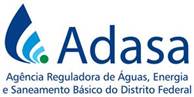 Audiência Pública nº 05/2023

Módulo I do Manual de Revisão Tarifária
Base de Ativos Regulatória - BAR
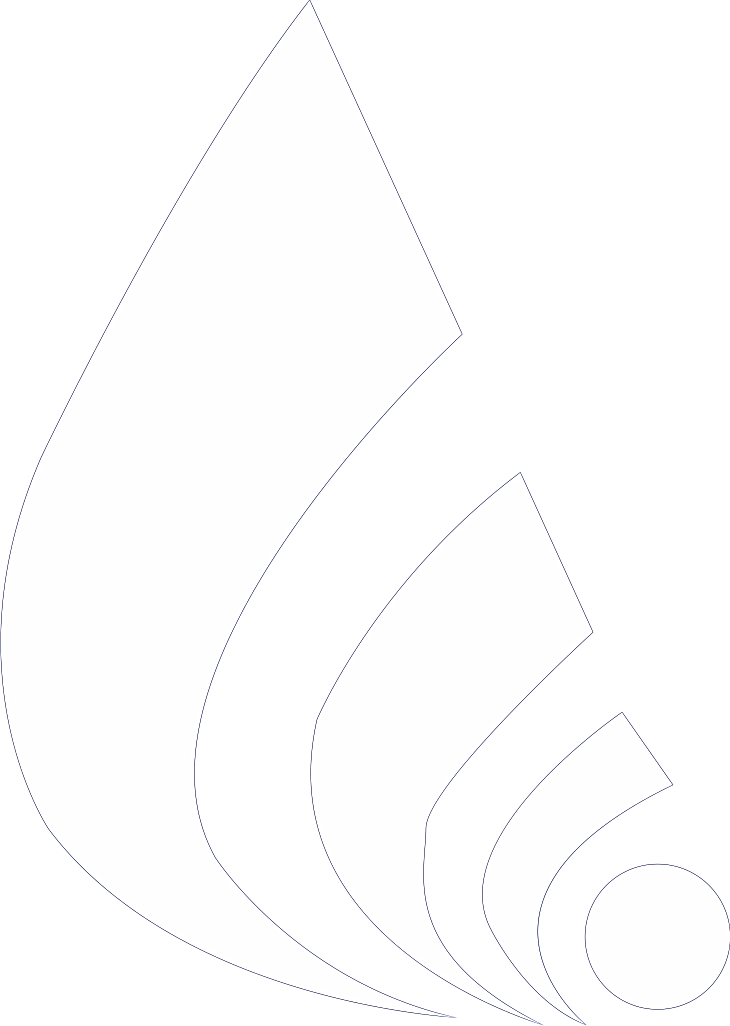 Abril de 2023
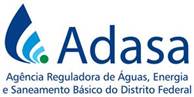 Objetivo
Obter contribuições referentes  à minuta de alteração do

Módulo I do MRT, que trata da Base de Ativos Regulatória – BAR da Caesb.
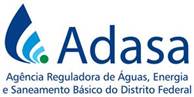 RTP
Revisão Tarifária Periódica
A cada 04 anos
Alterações na estrutura de custos e de mercado;

Os níveis de produtividade de empresas similares no contexto nacional;

Os estímulos à eficiência e à modicidade das tarifas.
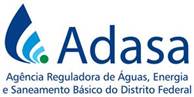 Manual de Revisão Tarifária Periódica
14 Módulos
Módulo I 
Base de Ativos Regulatória – BAR
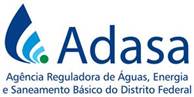 O que é a Base de Ativos Regulatória?
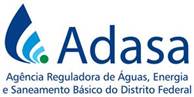 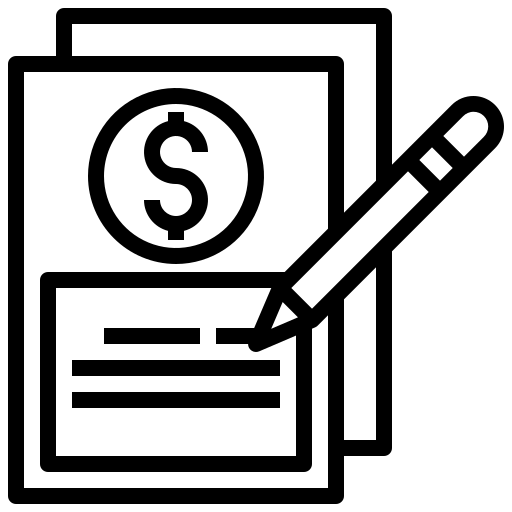 Por que valorar a BAR?
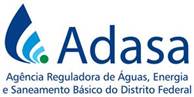 O Módulo I traz  a Metodologia para:
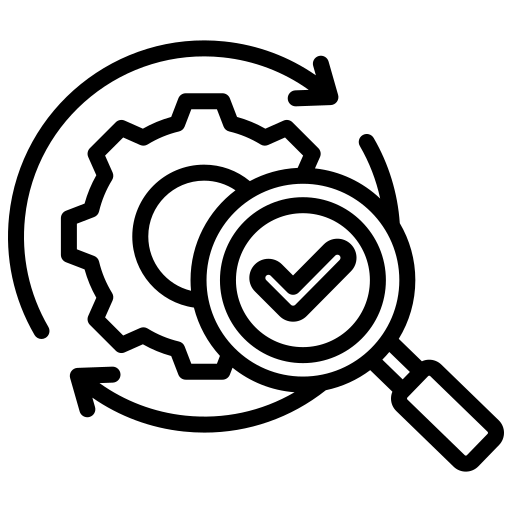 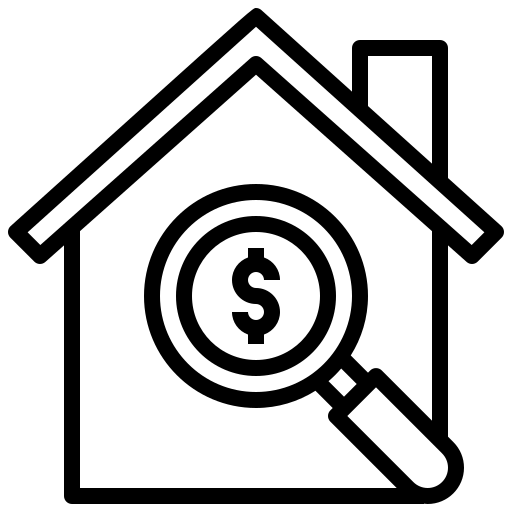 Levantamento
dos ativos
Valoração 
dos ativos
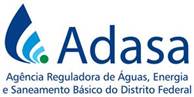 Duas entregas previstas:
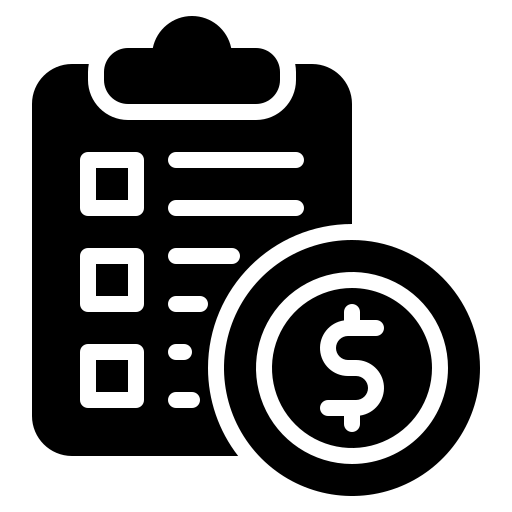 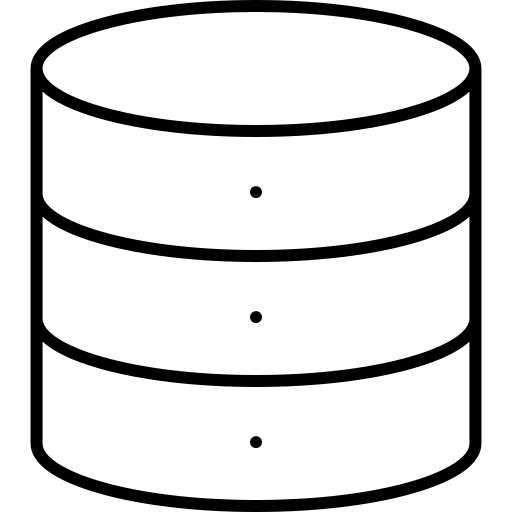 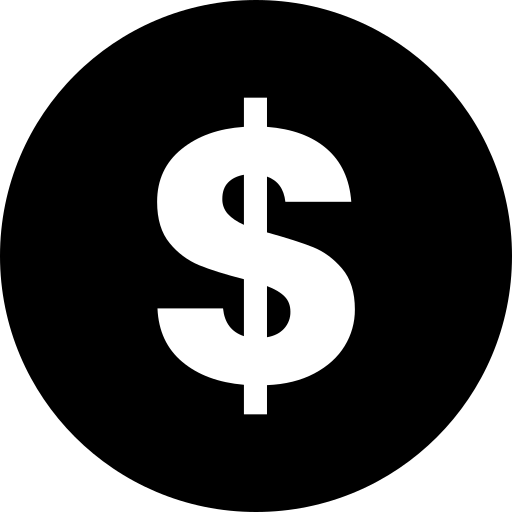 Banco
de preços
Laudo de 
avaliação
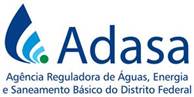 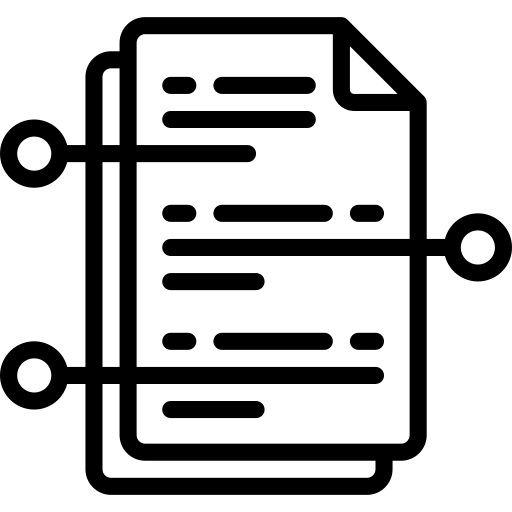 Principais Alterações
GERAIS
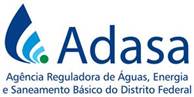 Texto mais simples;
Ordem de apresentação direta, mais lógica;
Metodologia aperfeiçoada, mais aderente à realidade da Concessionária.
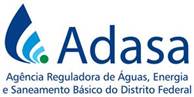 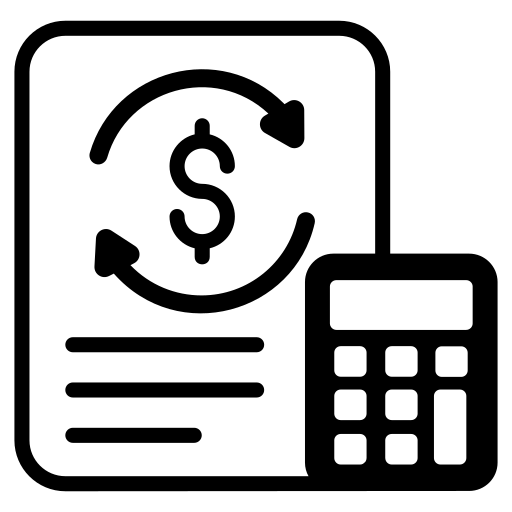 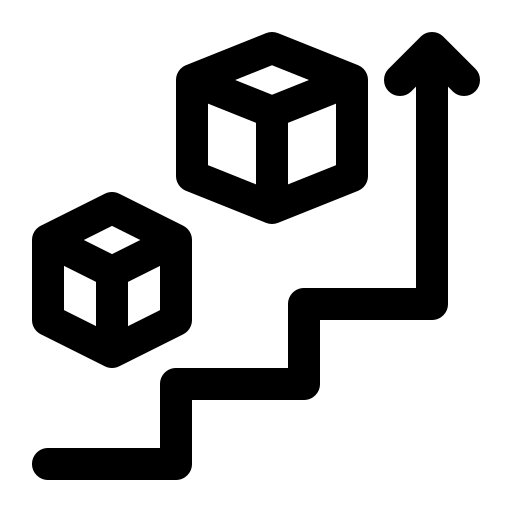 BAR Incremental
Atualização da BAR anterior
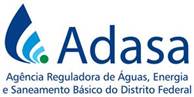 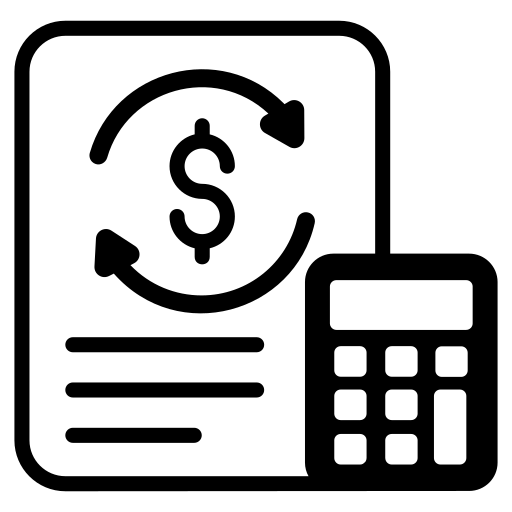 Atualização da BAR anterior
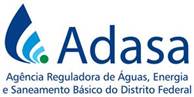 Atualização do Laudo da BAR da RTP anterior
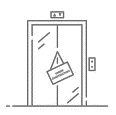 Baixar os ativos fora de operação:

Com base no sistema patrimonial e no cadastro técnico
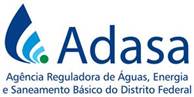 Atualização do Laudo da BAR da RTP anterior
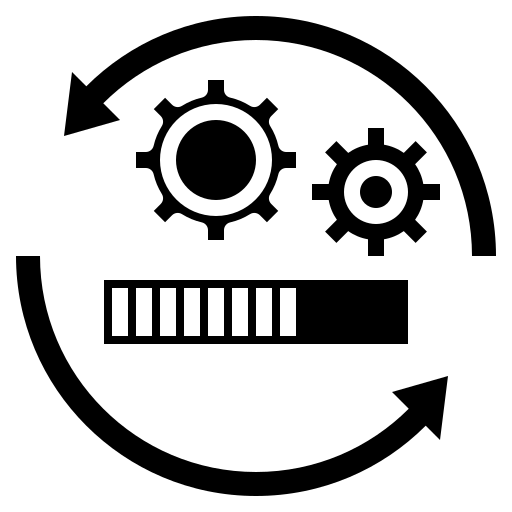 Amortizar os ativos

Os bens totalmente amortizados devem constar no Laudo, com valor zero.
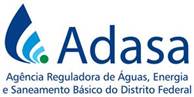 Atualização do Laudo da BAR da RTP anterior
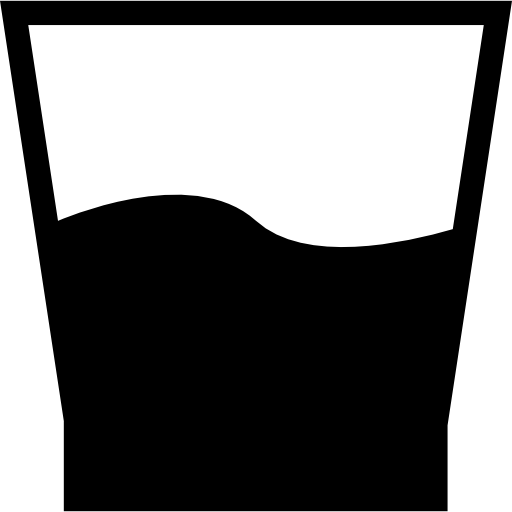 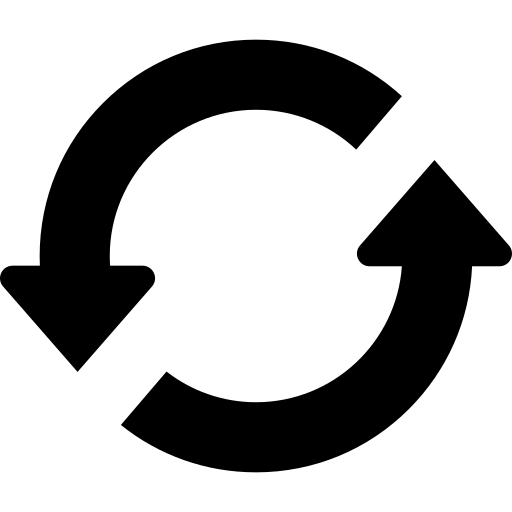 Índices de Aproveitamento (IA)
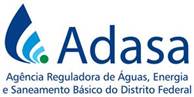 Atualização do Laudo da BAR da RTP anterior
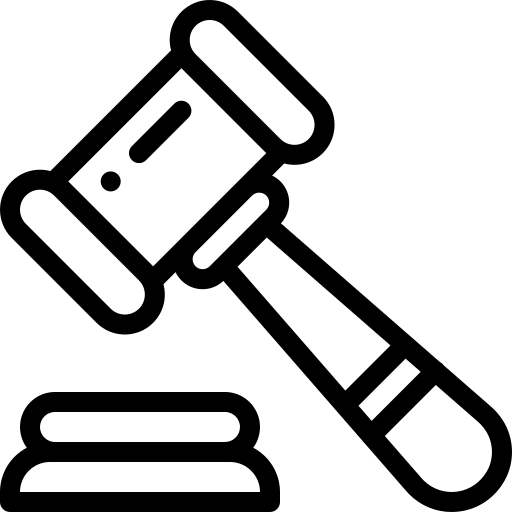 Adasa poderá arbitrar valor das baixas,
caso a Concessionária não informe.
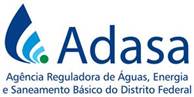 Sobras físicas
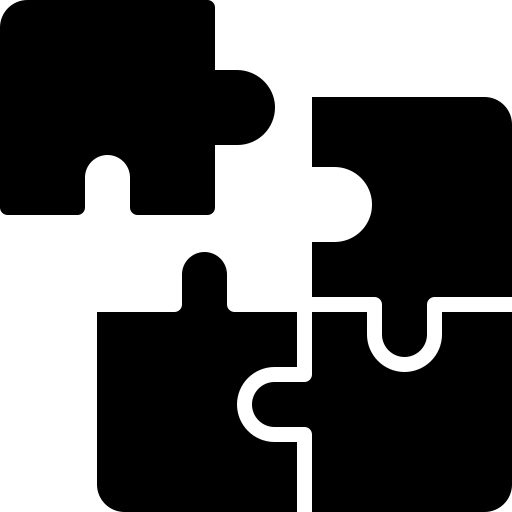 Possibilidade de considerar as 
sobras físicas de RTPs anteriores, 
desde que realizada a conciliação e cumpridas todas as exigências estabelecidas no Módulo I.
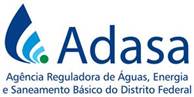 Atualização do Laudo da BAR da RTP anterior
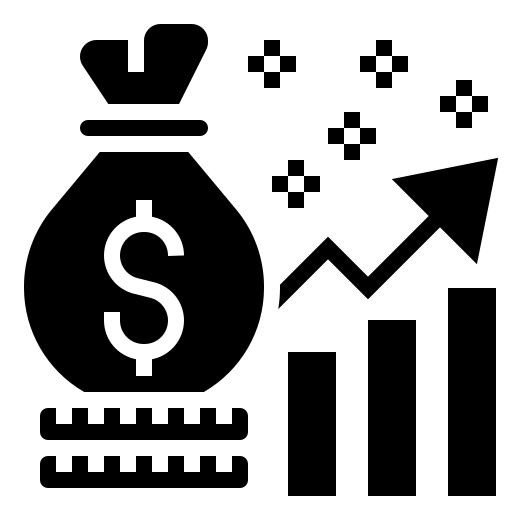 Atualização da BAR pelo IGP-M, 
até 31 de dezembro do ano anterior à RTP.

Este valor será somado ao incremental.
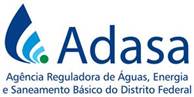 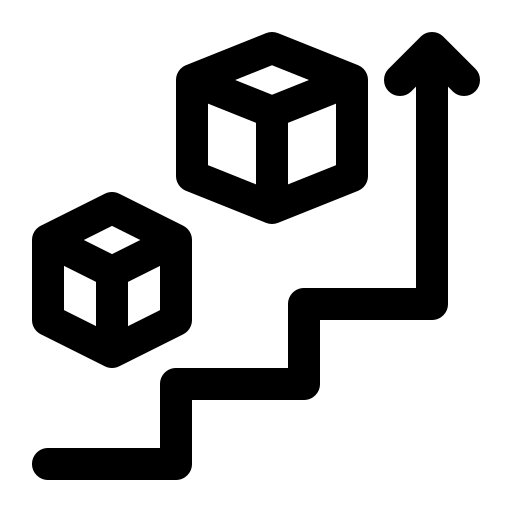 BAR Incremental
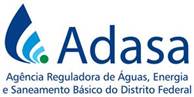 Período de Levantamento da BAR
4ª RTP
3ª RTP
Investimentos realizados nos últimos
48 meses
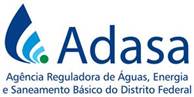 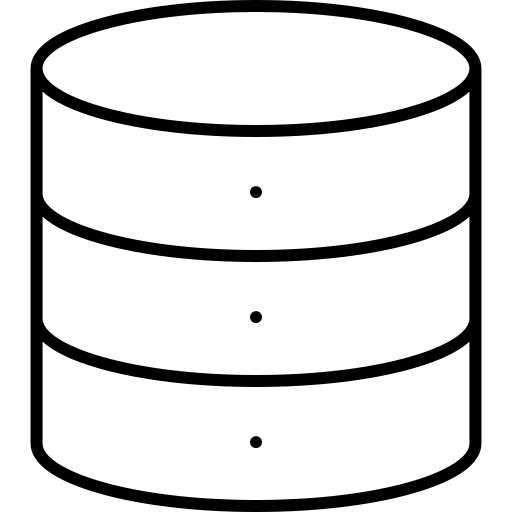 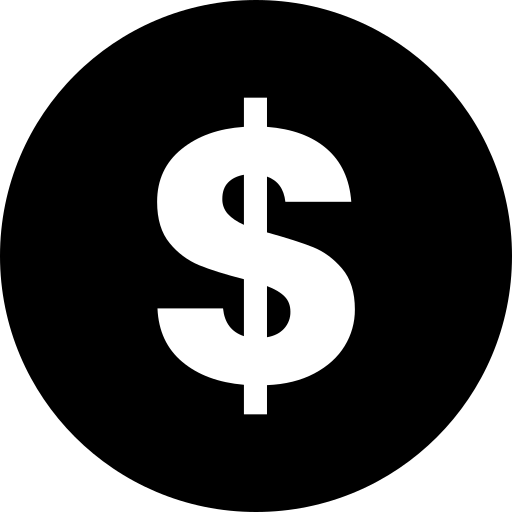 Do Banco de Preços
(48 meses)
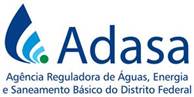 Do Banco de Preços
Data de entrega:
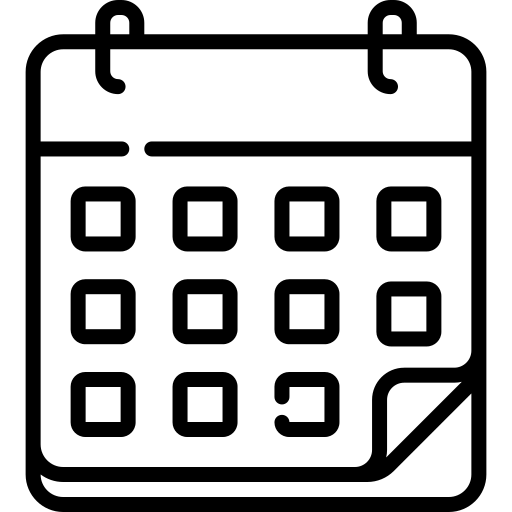 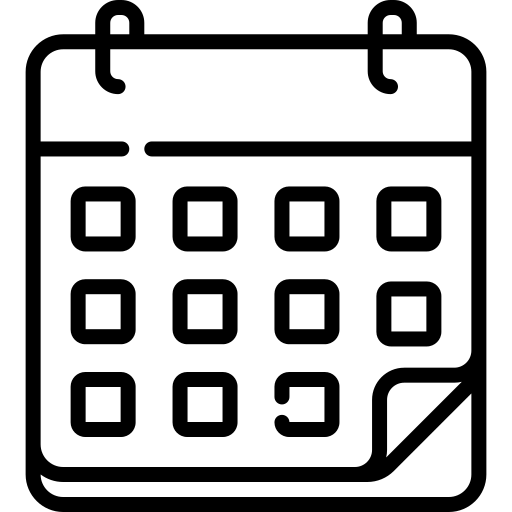 30 de JUNHO
31 de MAIO
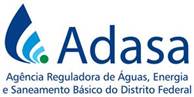 Do Banco de Preços
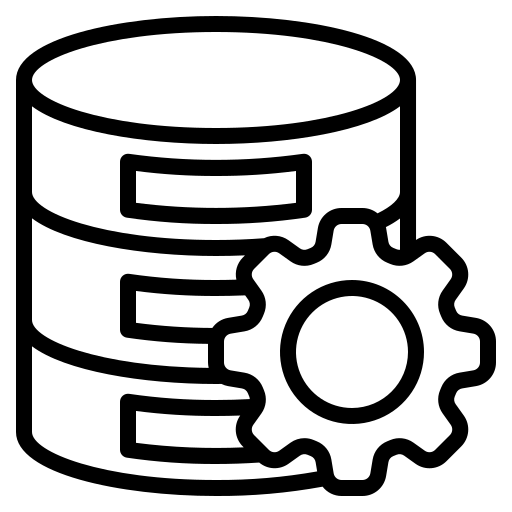 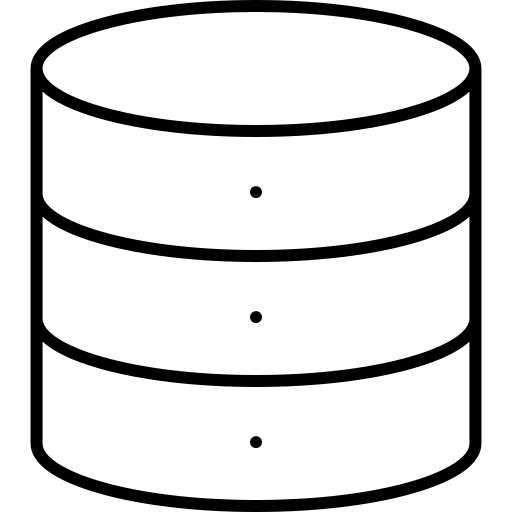 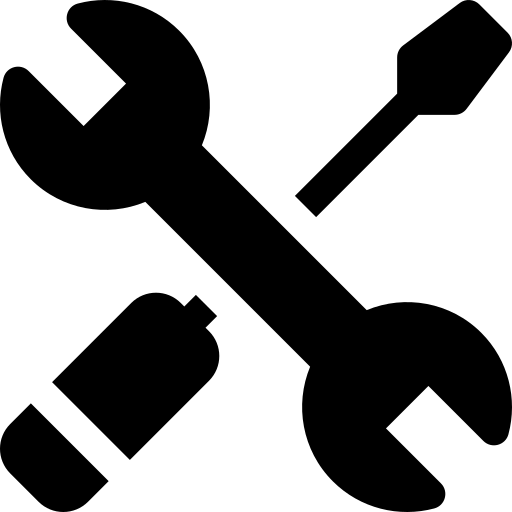 Serviços
Equipamentos
Deve observar a seguinte ordem de fontes de informações: 

Banco de Preços dos últimos 48 meses;
Seu Banco de Preços médio, usado na RTP anterior;
SINAPI;
Banco de Preços de outra concessionárias; e
Pesquisa em bancos públicos de preços de licitações.
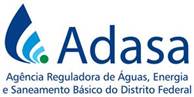 Do Banco de Preços
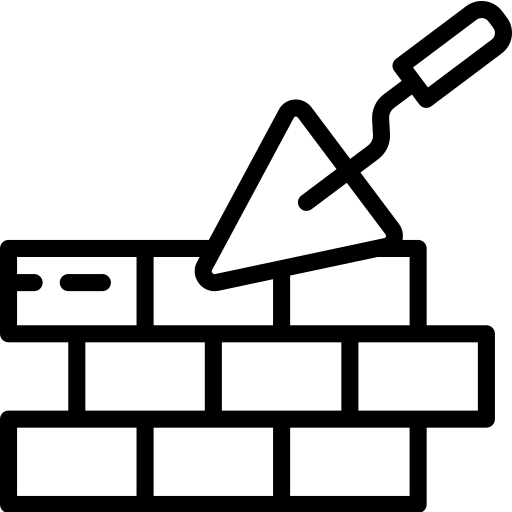 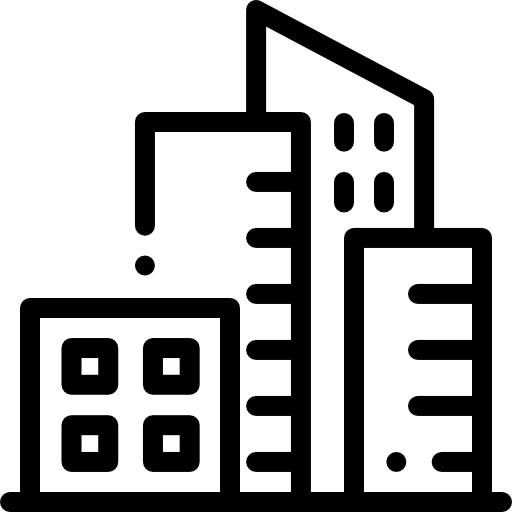 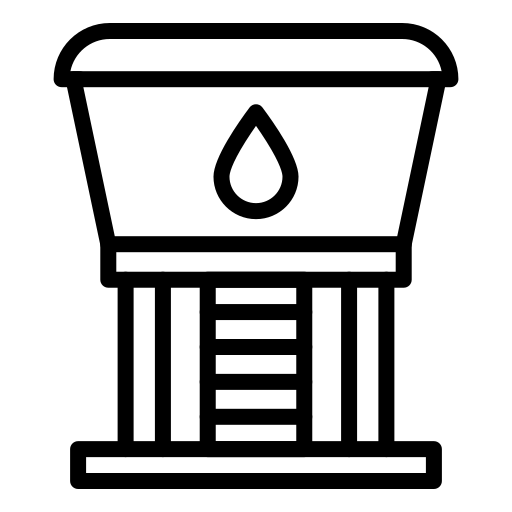 Edificações
Benfeitorias
Obras civis
Deve observar a seguinte ordem de fontes de informações: 

Banco de Preços dos últimos 48 meses;
Banco de Preços médio da Concessionária, usado na RTP anterior;
SINAPI;
CUB – SINDUSCON-DF; e
Custos Unitários publicados pela Revista Pini.
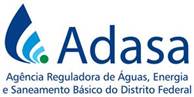 Do Banco de Preços
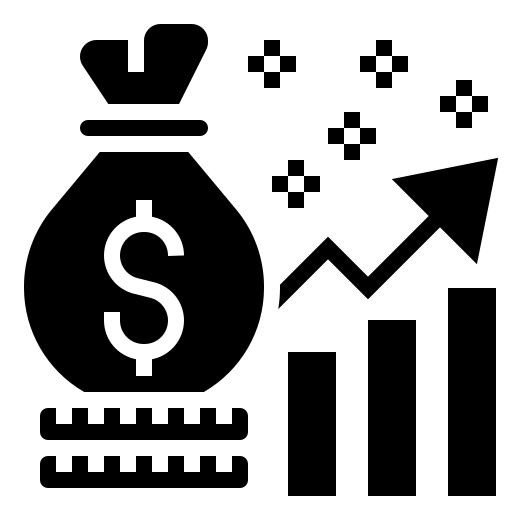 Índice de Atualização de Máquinas e Equipamentos


Da coluna 15A e coluna 33 para

Coluna 2 do INCC-DI (FGV) - Índice Materiais, Equipamentos e Serviços;
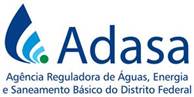 Do Banco de Preços
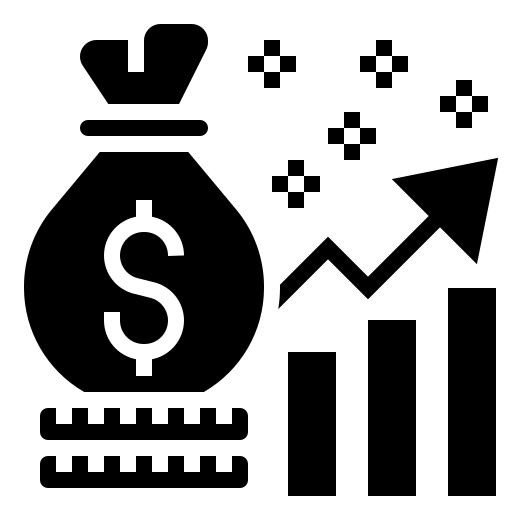 INCC-DI
Índice de Atualização Materiais e Serviços que comporão os Orçamentos Sintéticos.
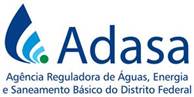 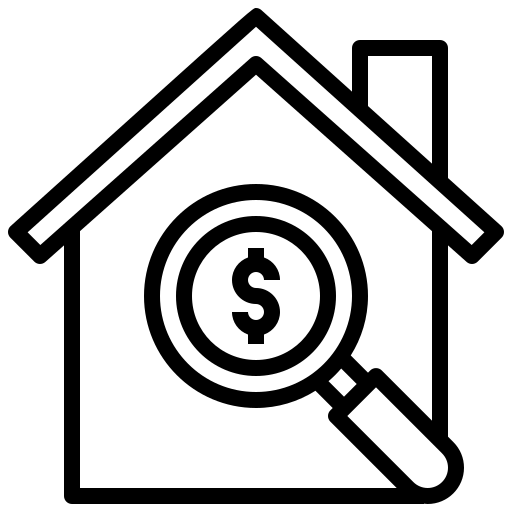 VALORAÇÃO DOS ATIVOS
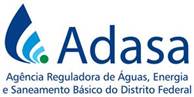 Data de entrega do Laudo de Avaliação da BAR:
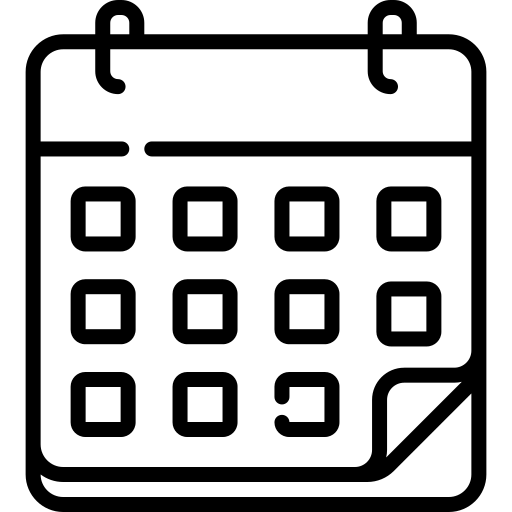 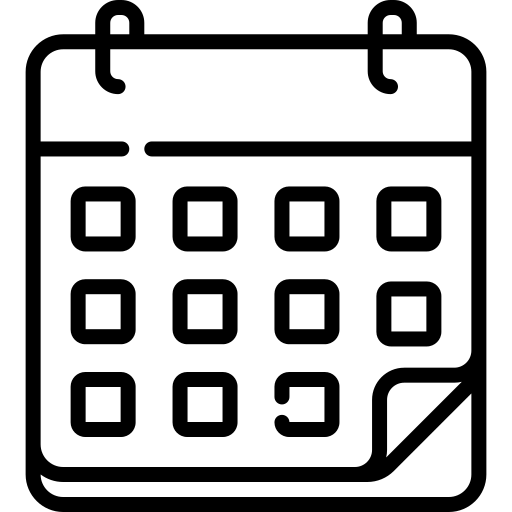 31 de OUTUBRO
31 de AGOSTO
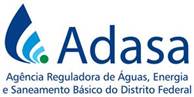 Dos Métodos de Avaliação
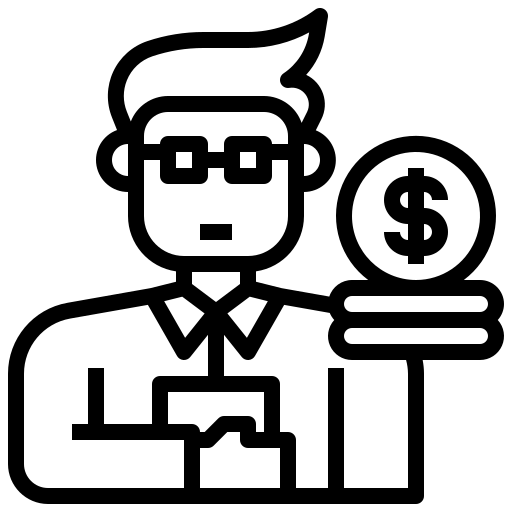 VCA – Valor Contábil Atualizado
Terrenos operacionais e
Servidões 

Não incluídos em RTPs anteriores.
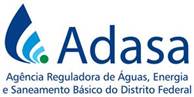 Dos Métodos de Avaliação
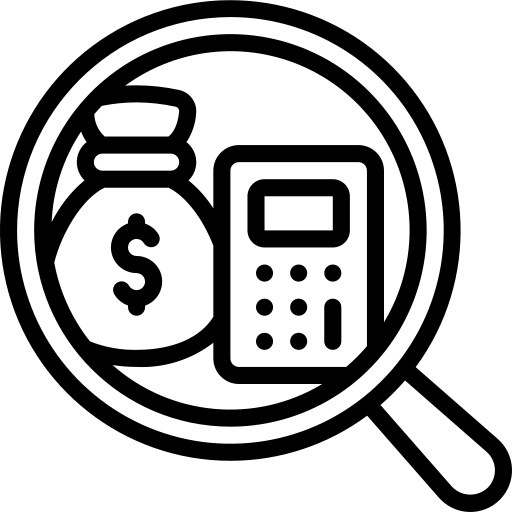 VAA – Valor Avaliado Atualizado

 
Não será mais utilizado.
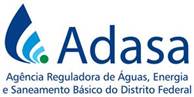 Dos Métodos de Avaliação
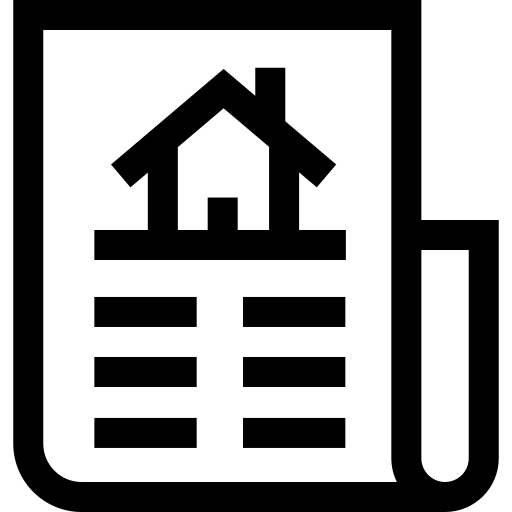 VNR – Valor Novo de Reposição
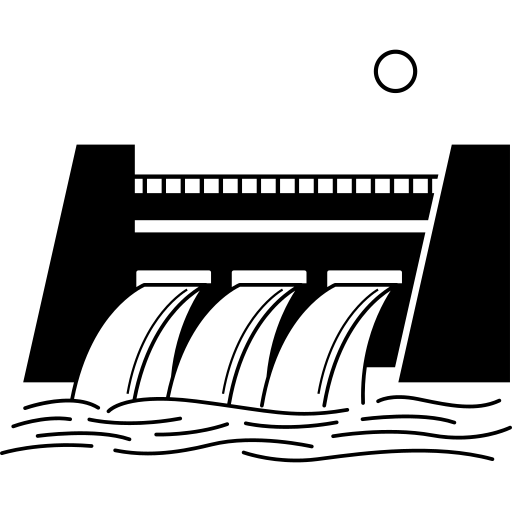 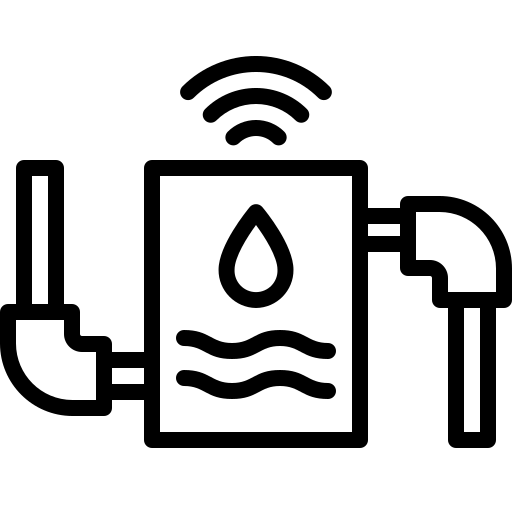 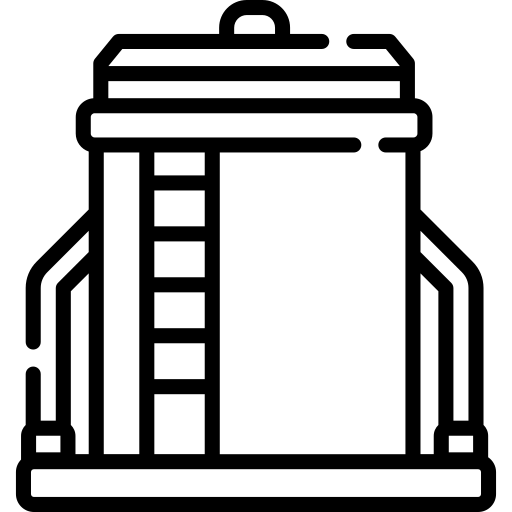 Estações de
Tratamento
Barragens
Captações
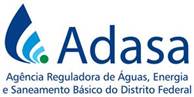 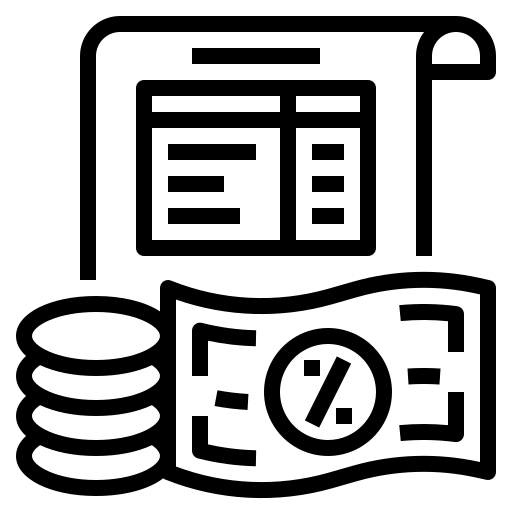 Juros sobre Obras em Andamento
sobre Equipamentos
Se necessário realizar obras para instalação;

Obra dependa da instalação do equipamento.
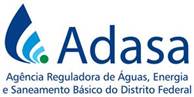 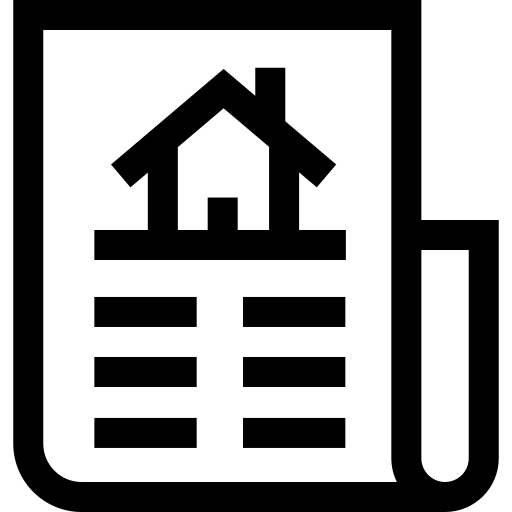 VNR – Valor Novo de Reposição:
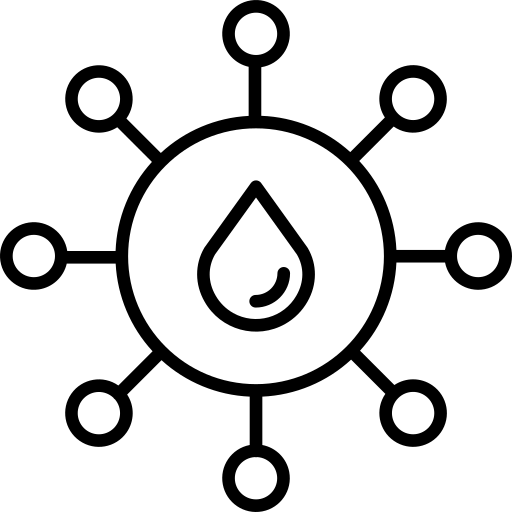 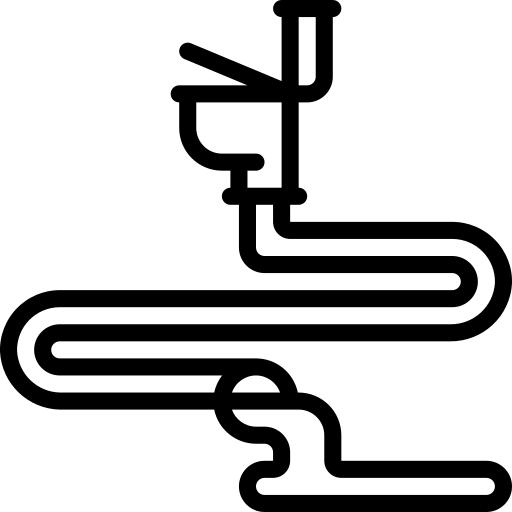 Redes de Água
Redes de Esgotos
Orçamentos sintéticos (kits), elaborados a partir do Banco de Preços;


Sobre o valor dos orçamentos sintéticos, incidirá o JOAreg;


Não será admitida inclusão de valores referentes à administração e obras, BDI ou quaisquer verbas que remunerem a Concessionária.
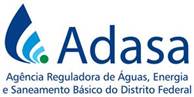 Testes Estatísticos de Controle
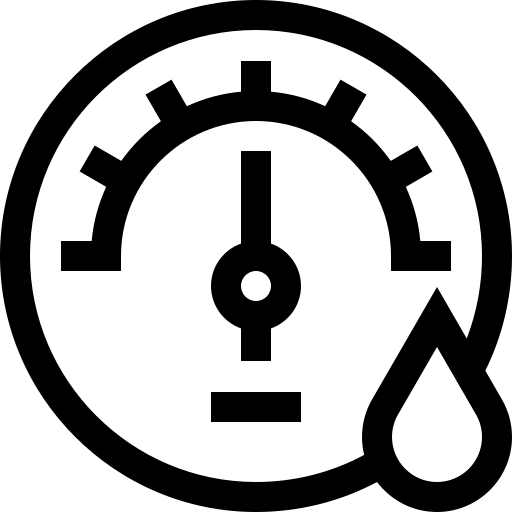 Hidrômetros e ligações
Devem ser vistoriados com base nos sistemas da Concessionária; e

Diferenças fora dos limites estatísticos serão glosadas de toda a população do ativo.
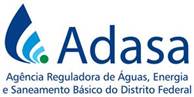 VALORAÇÃO DOS ATIVOS
Ativos de Almoxarifado em Operação: 

Validação com base em amostragem, utilizando-se:
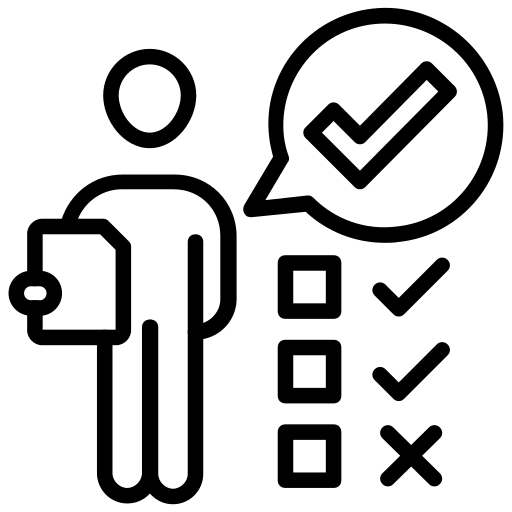 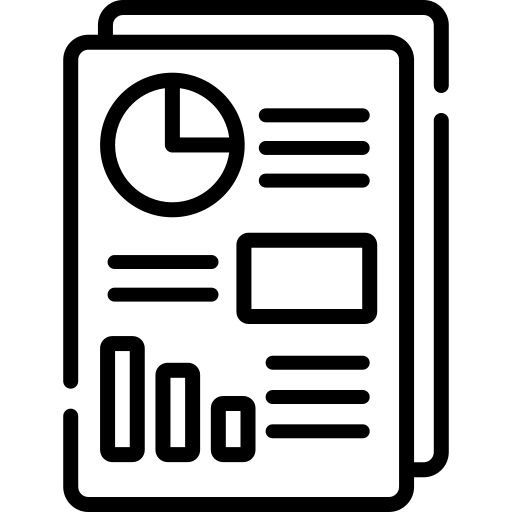 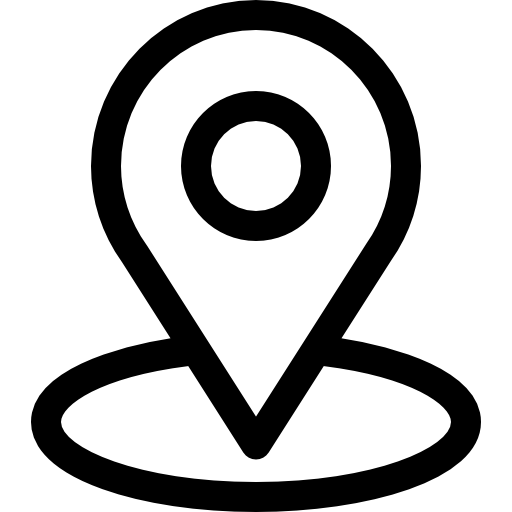 Relatórios do Sistema de Logística da Concessionária
Registros contábeis
Vistorias in loco
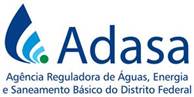 VALORAÇÃO DOS ATIVOS
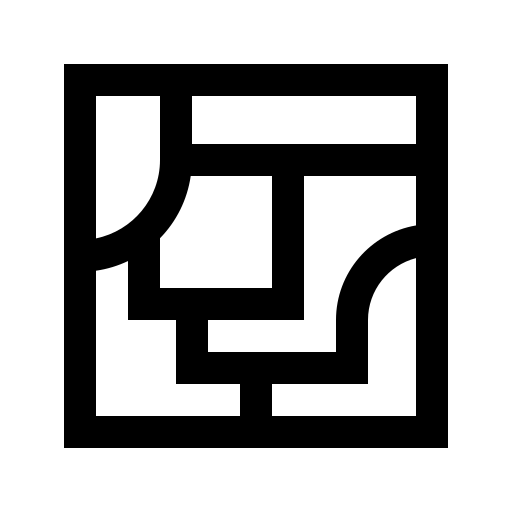 Terrenos
Deve apresentar, em documento separado:

 áreas destinadas a segurança, manutenção, circulação, manobra e estacionamento e outras, se houver;
 área de reserva operacional, se for o caso; e
 área verde existente, se for o caso.
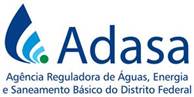 VALORAÇÃO DOS ATIVOS
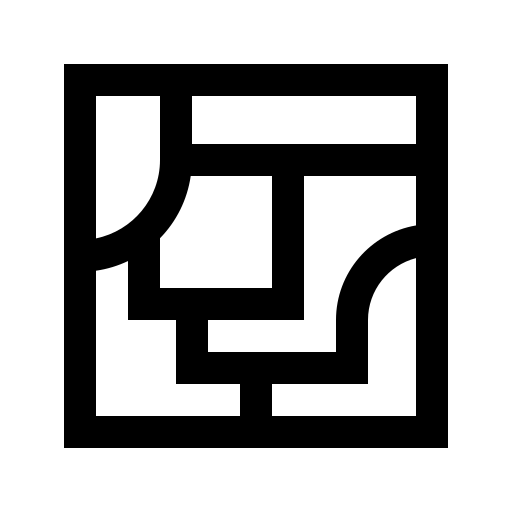 Terrenos
A Concessionária deixa de apresentar:

áreas de registros cadastrais de Prefeituras, DF e INCRA;
valor venal informado pelos respectivos órgãos responsáveis; e
área do terreno considerada na Contabilidade.
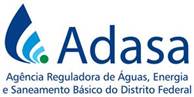 Autoprodução de Energia
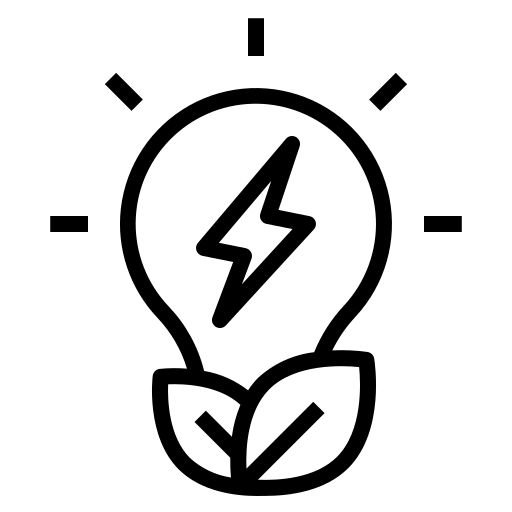 São elegíveis para compor a BAR se:


Destinada às unidades operacionais; e

Satisfeitas as condições presentes no Módulo I.
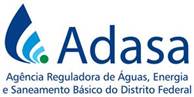 CONCLUSÃO
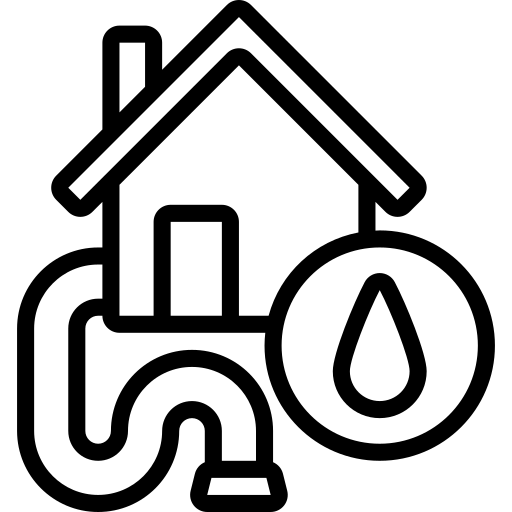 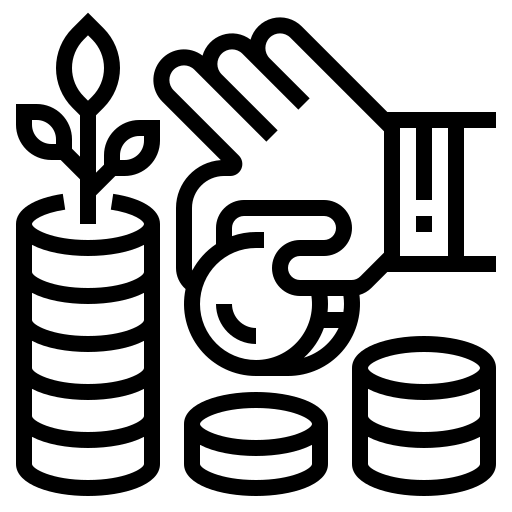 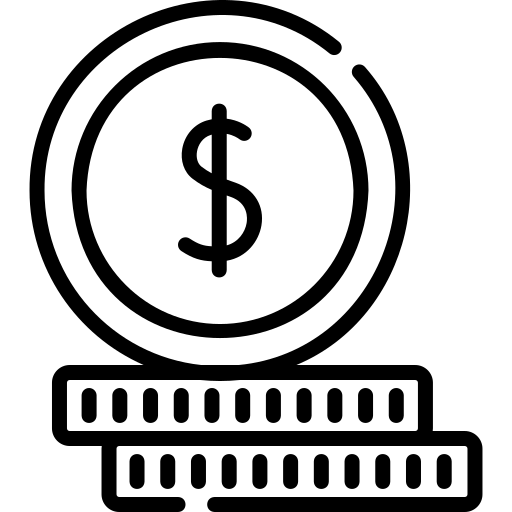 Remuneração adequada dos investimentos
Melhor qualidade
Tarifa justa
e módica
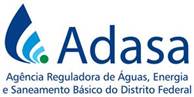 PRAZO DE ENTREGA DE CONTRIBUIÇÕES
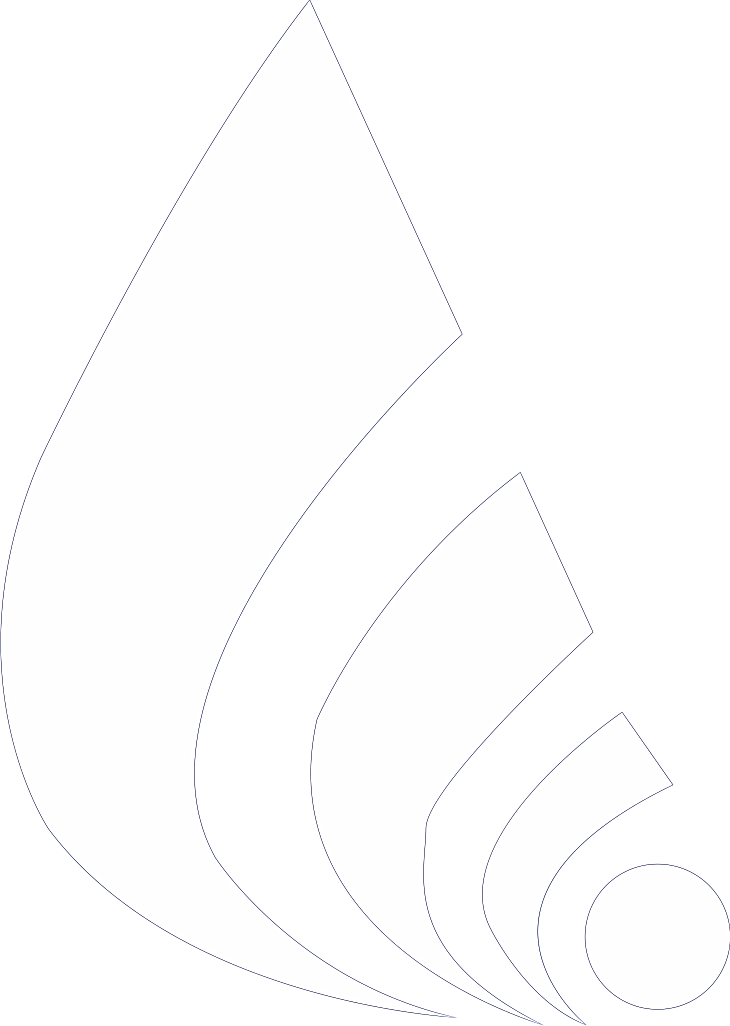 Até às 18h de hoje – 24/04/2023

e-mail: ap-005-2023@adasa.df.gov.br